Test Beam opportunity on 
Beijing Synchrotron Radiation Facility (BSRF)
YongSheng Huang (黄永盛）, Zhijun Liang (梁志均）, MengZhao Li (李梦朝）,Bo Liu(刘波)

IHEP, Chinese Academy of Sciences
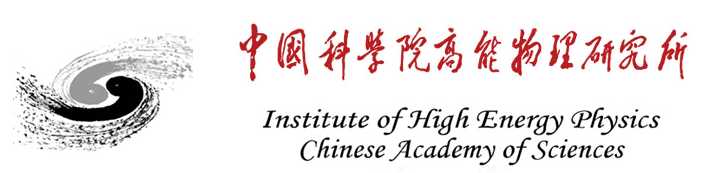 1
Motivation
Due to pandemic, many CEPC testbeams scheduled at DESY were cancelled 
Test beam facility in IHEP Hall 10 can be alternative option
However Limited by event rate, and operation time (~2 months per year)
Beijing Synchrotron Radiation Facility (BSRF) stations can be alternative 
Out-of-phase electrons may go through BSRF station
Advantage of BSRF: 
Long operation period (~10 months per year) 
Potential to have high event rate and high energy electrons
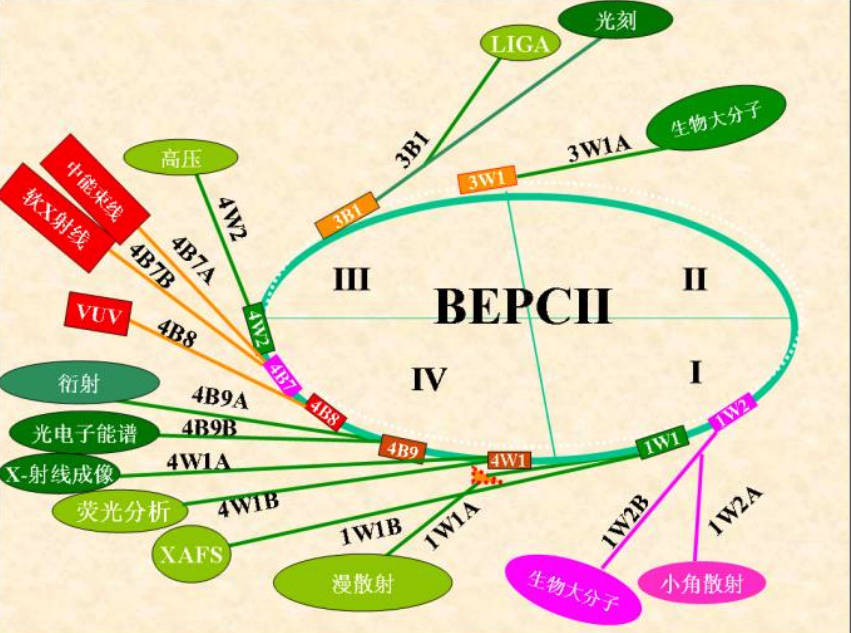 Electron orbit
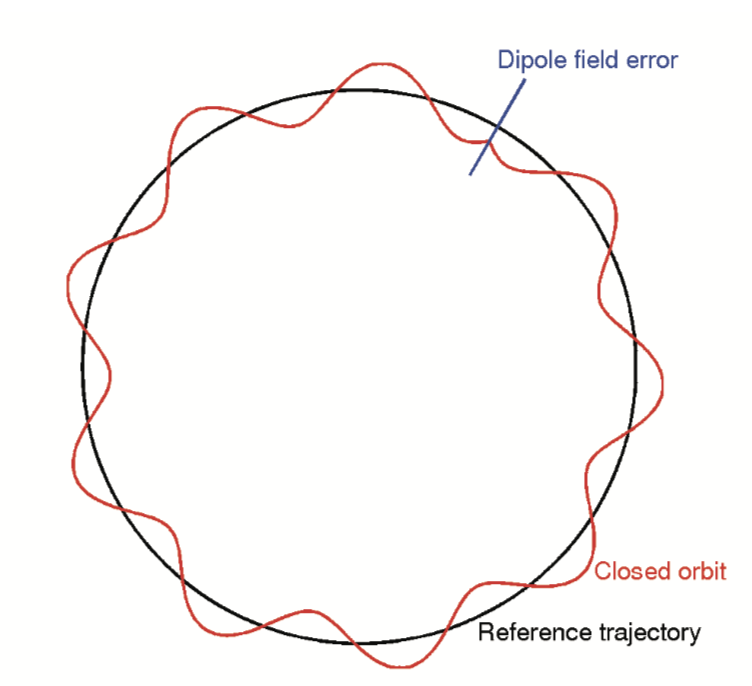 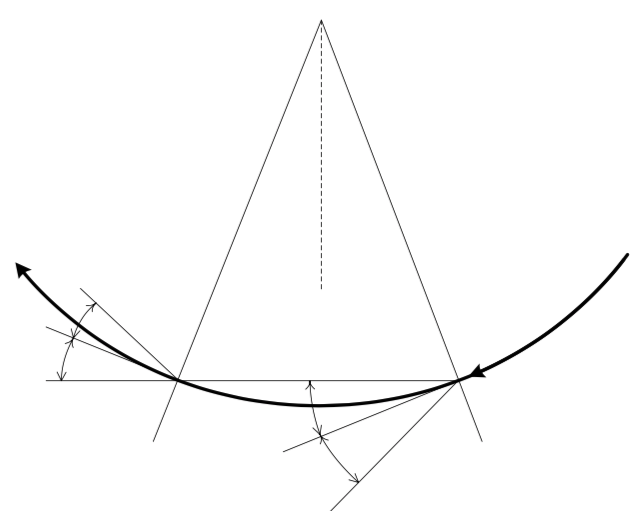 2
Setup at BSRF Station
1B3 station (18m away from BEPC ring)
1W2B station(~30m away from BEPC ring)
4W1A station (40m+ away from BEPC ring)
Setup at  4W1A station
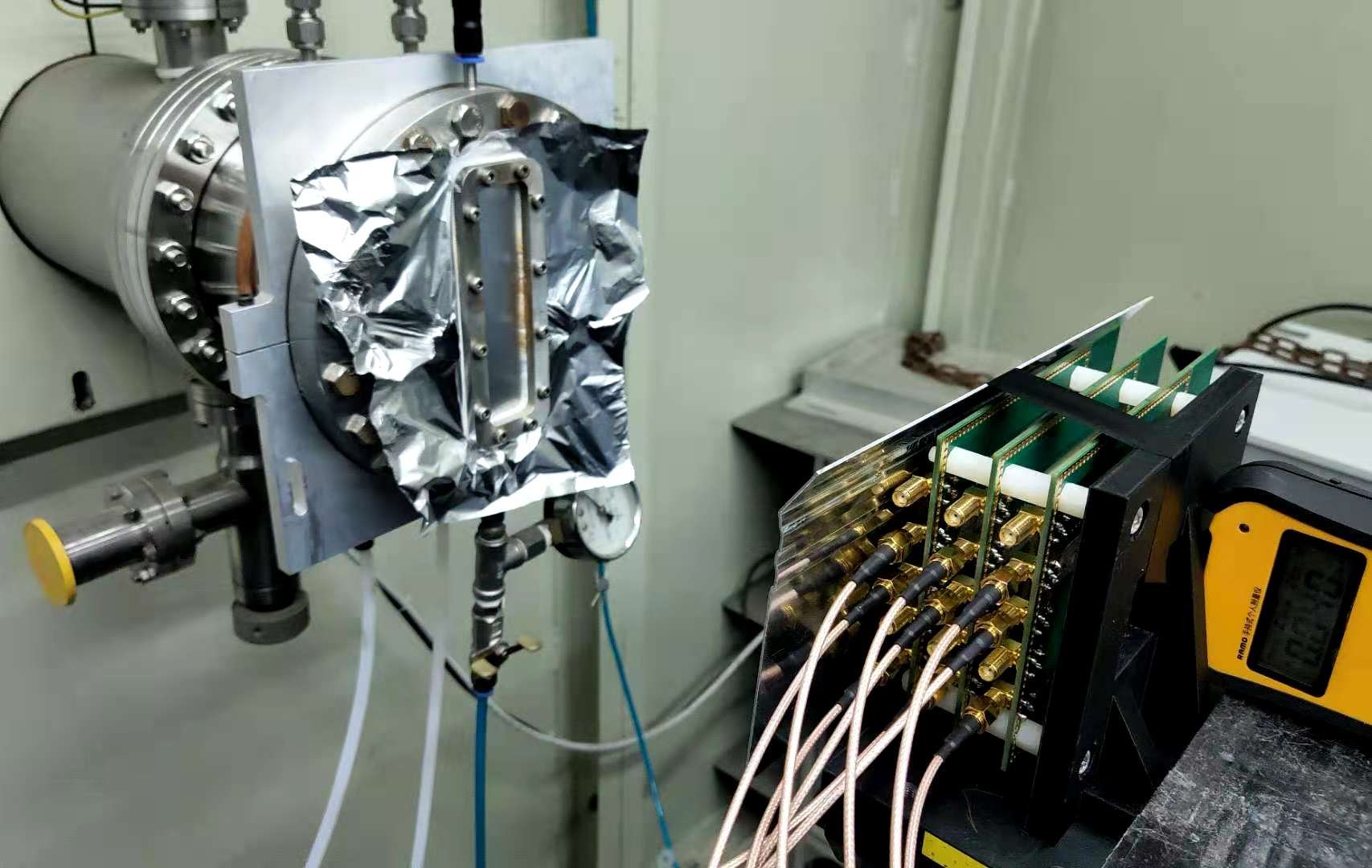 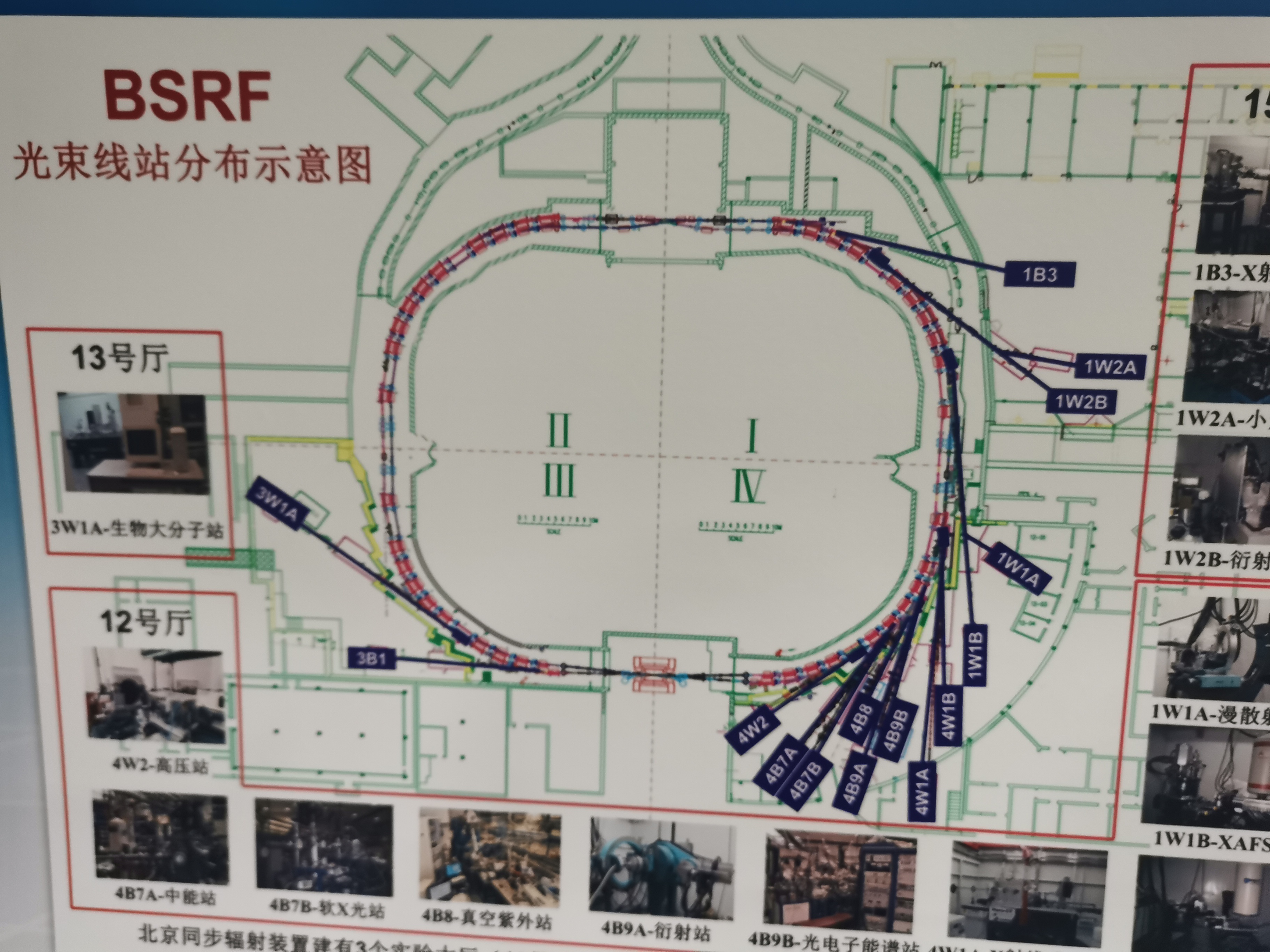 Setup at 1B3 station
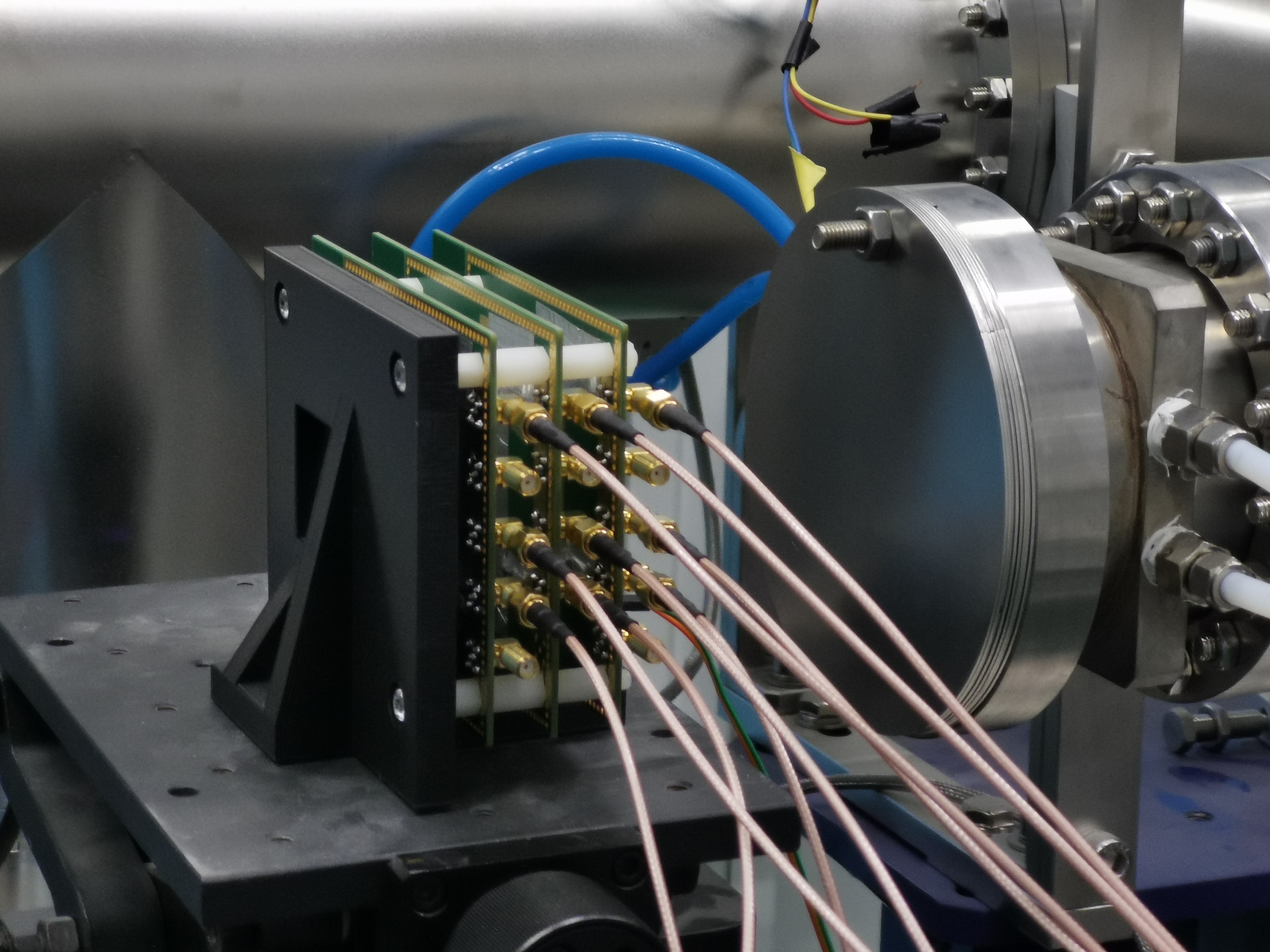 3
Detector at BSFC testbeam
Three detectors are used, data taking with Oscilloscope 
 One IHEP-IME 2×2 LGAD.  Area: 3mm×3mm, time resolution: 39ps
Two HPK 5×5 LGAD. Area: 6.5mm×6.5mm, time resolution: 60-70ps
One HPK 15×15 LGAD.  Area: 20 mm ×20 mm, low signal level
HPK 5×5 LGAD
Single channel readout
IHEP-IME
2×2 LGAD
IHEP-IME
2*2 LGAD
17mm
17mm
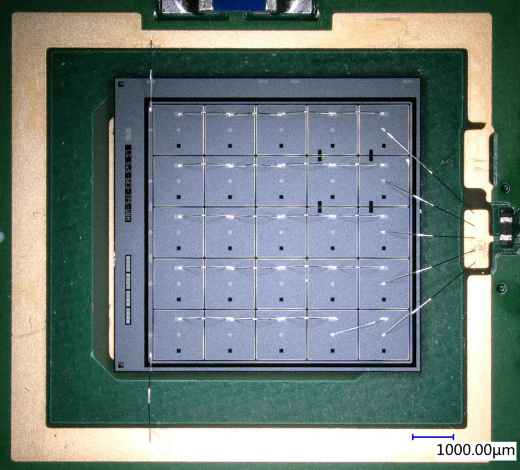 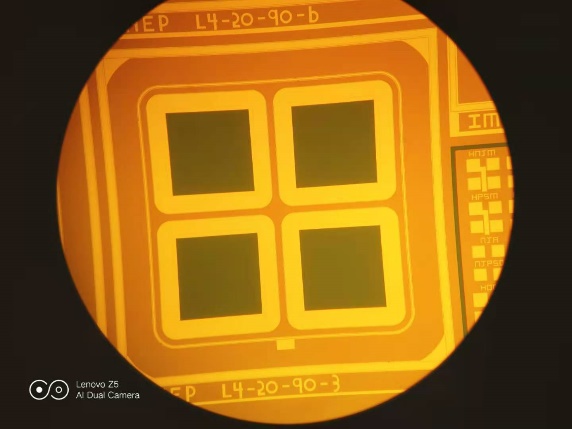 Beam
(X ray
/electrons?)
HPK 5*5
HPK 5*5
4
Detector signal at BSFC testbeam
Two type of signal: Coincidence and non-coincidence events
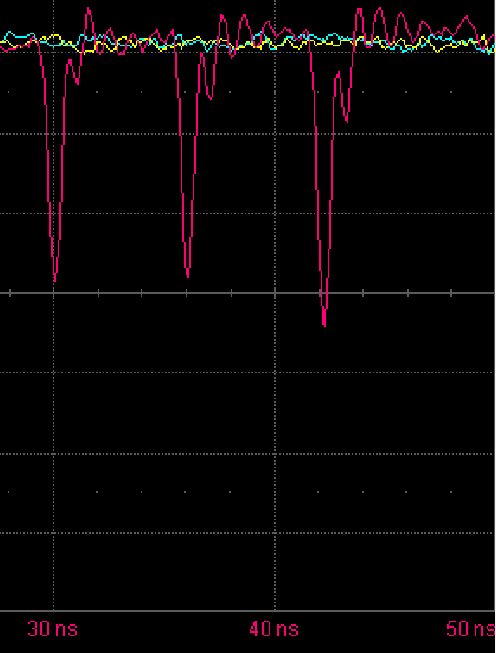 Typical non-coincidence events 
(signal only in 1 LGAD
 no signals for others LGADs )
6ns
Typical Coincidence events  
(Coincidence signal
 in 2~3 LGAD detectors)
high rate , Period: ~6ns
Consistent with BEPC cycle
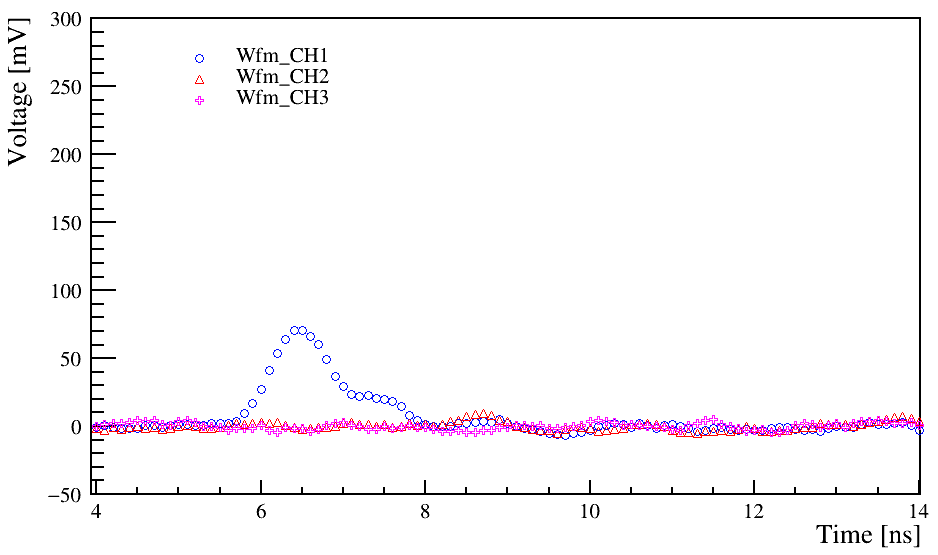 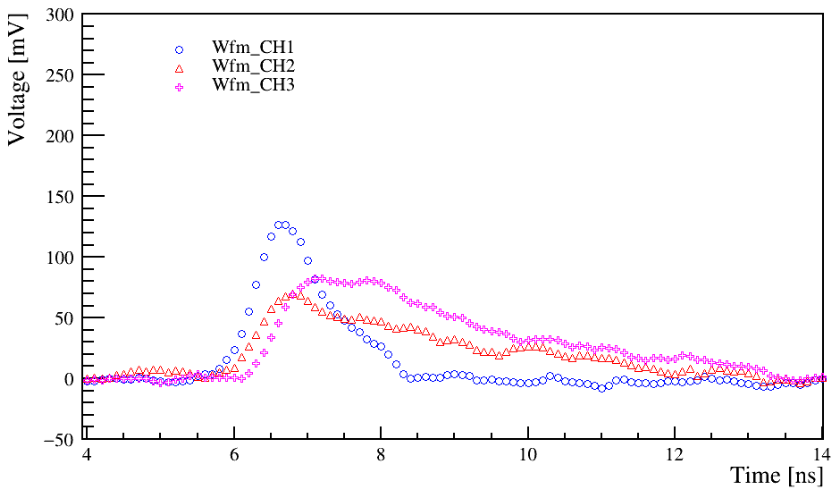 IHEP-IME 2×2 LGAD
HPK 5×5 LGAD
HPK 5×5 LGAD
IHEP-IME 2×2 LGAD
HPK 5×5 LGAD
HPK 5×5 LGAD
5
Detector signal at BSFC testbeam
Collected charge of non-Coincidence
Similar to 6keV X ray
Collected charge of Coincidence signal
consistent with MIP signal in beta test
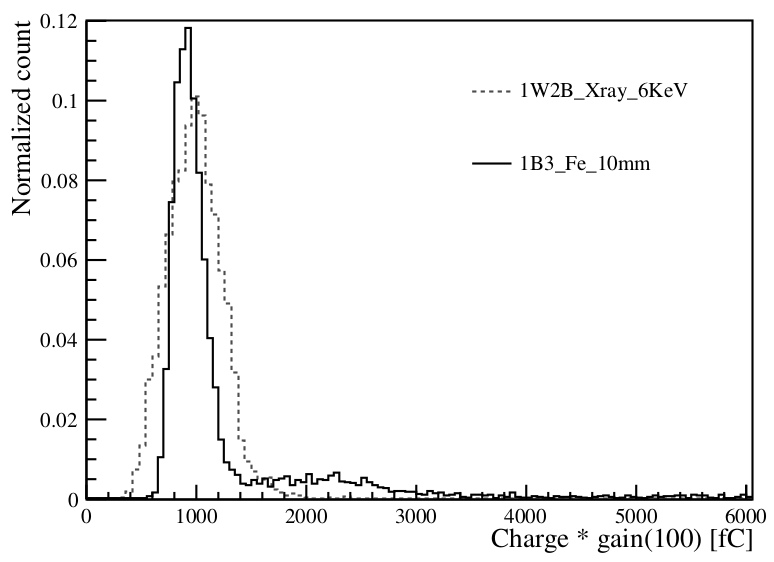 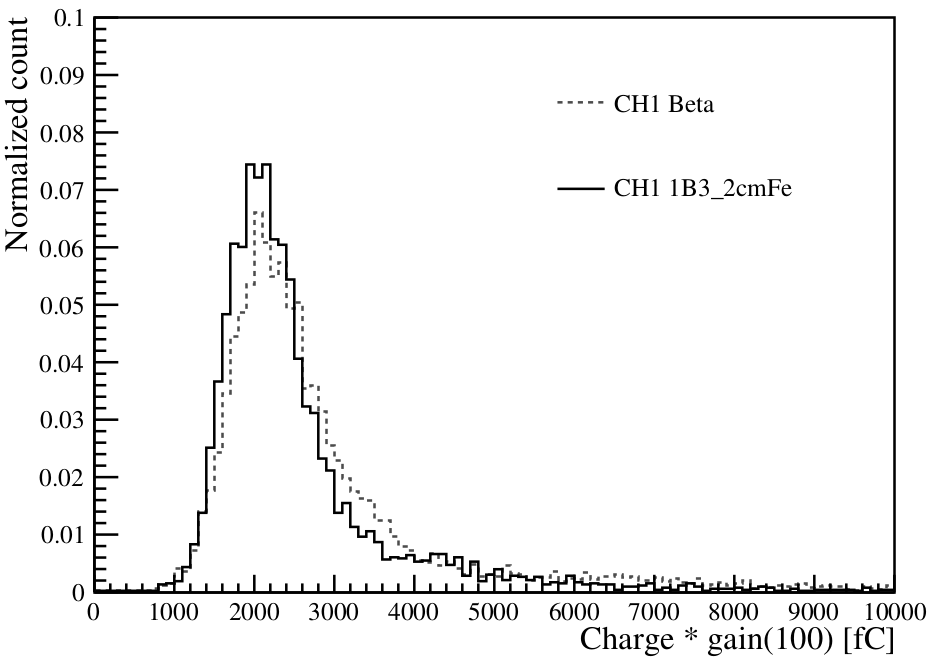 Beta test
6keV X ray
BSRF
BSRF
Beta tests
2 MIP
IHEP-IME LGAD
IHEP-IME LGAD
6
Trigger rate
IHEP-IME LGAD
17mm
17mm
Triggering on IHEP-IME LGAD (upstream detector)
Adding more layers of steel to absorb X ray
Trigger rate decrease, and then became stable at ~50Hz/cm2
Coincidence events ratio increased
Beam
(X ray
/electrons?)
Steel
HPK
HPK
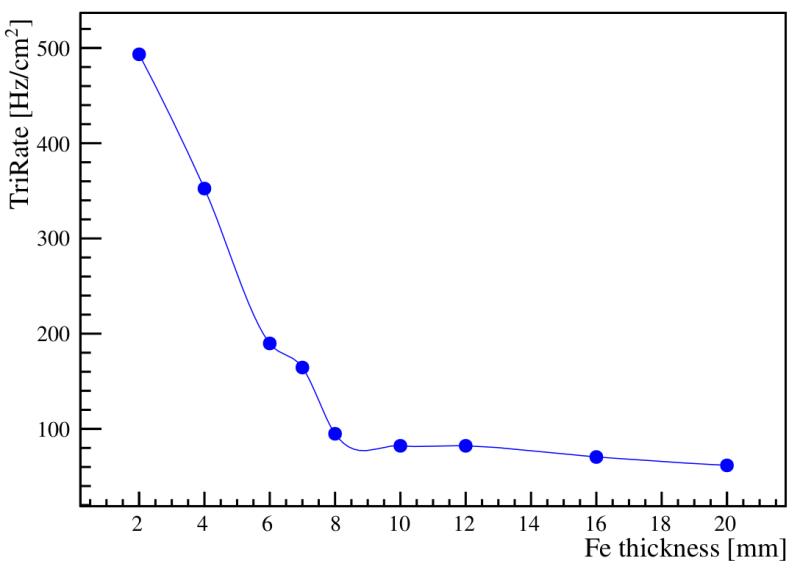 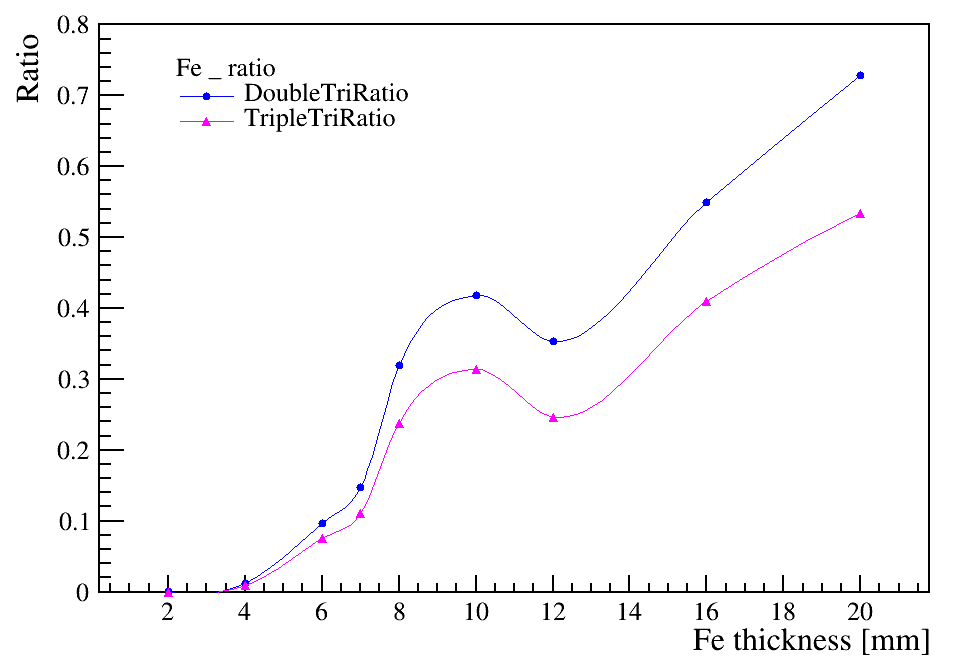 2 LGAD coincidence ratio
3 LGADs coincidence ratio
Trigger on IHEP-IME LGAD
Steel thickness(mm)
Steel thickness(mm)
7
Event rates
Coincidence events rate (MIP-like event rate) is higher in station closer to BEPC ring
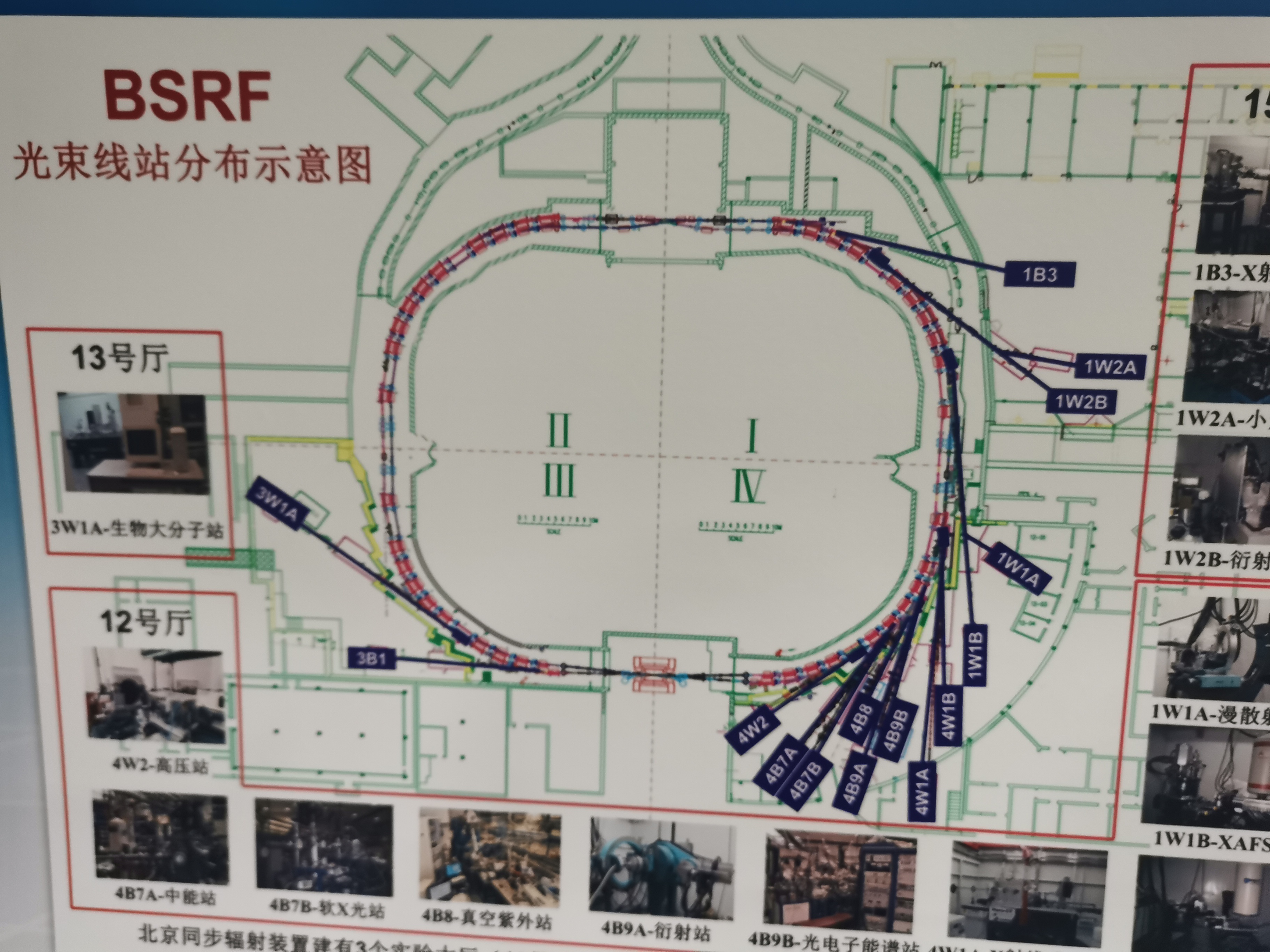 8
Time of flight– identifying MIP-like particle
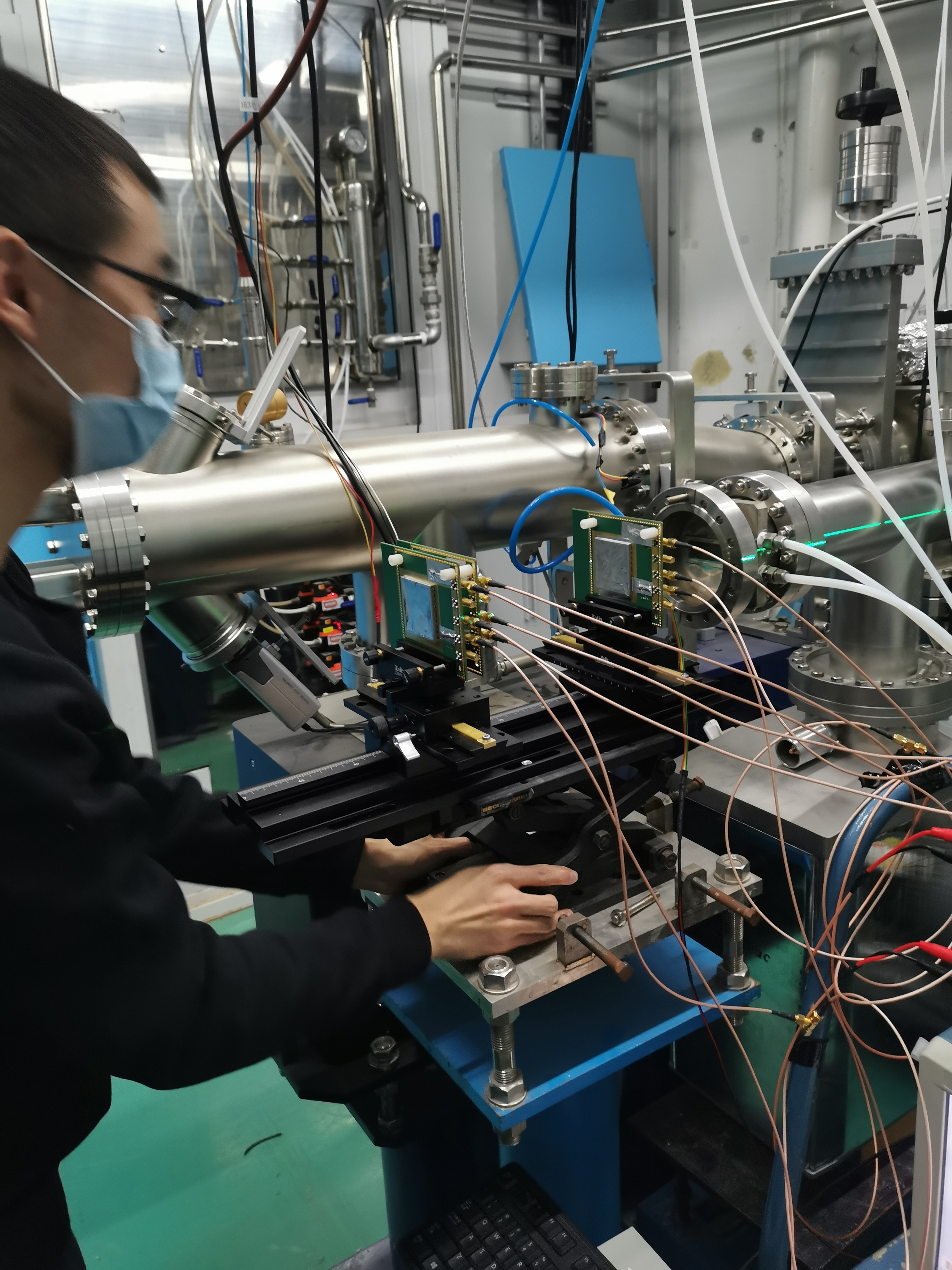 In coincidence events, what is MIP-like particle ?
Is that low momentum proton or pion (secondary particles) ?
Or high energy electrons   ?
Measured flight time=936 ps, σt=97ps 
Expected flight time = 943 ps
Consistence with speed of light （electron like)
Exclude proton below 1GeV
Exclude pion below 0.2 GeV
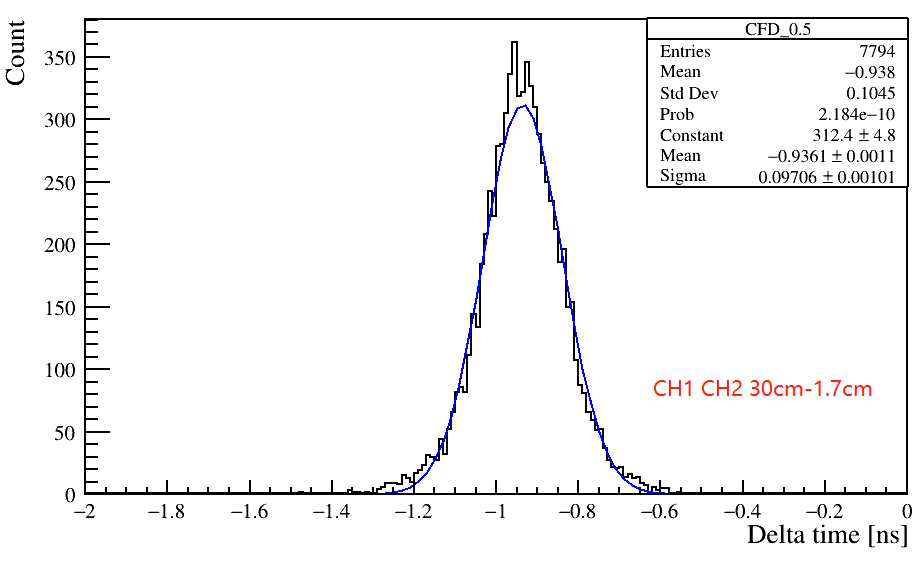 IHEP-IME
2*2 LGAD
beam
28.3cm
Distance
=28.3cm
Steel
HPK 5*5
9
Beam profile
Beam spot size:~0.5cm * 5cm (estimated from burn mark )
Beam spot size is consistent with of the shutter shape
Shutter in 1B3 station
Burn mark in 1B3 station
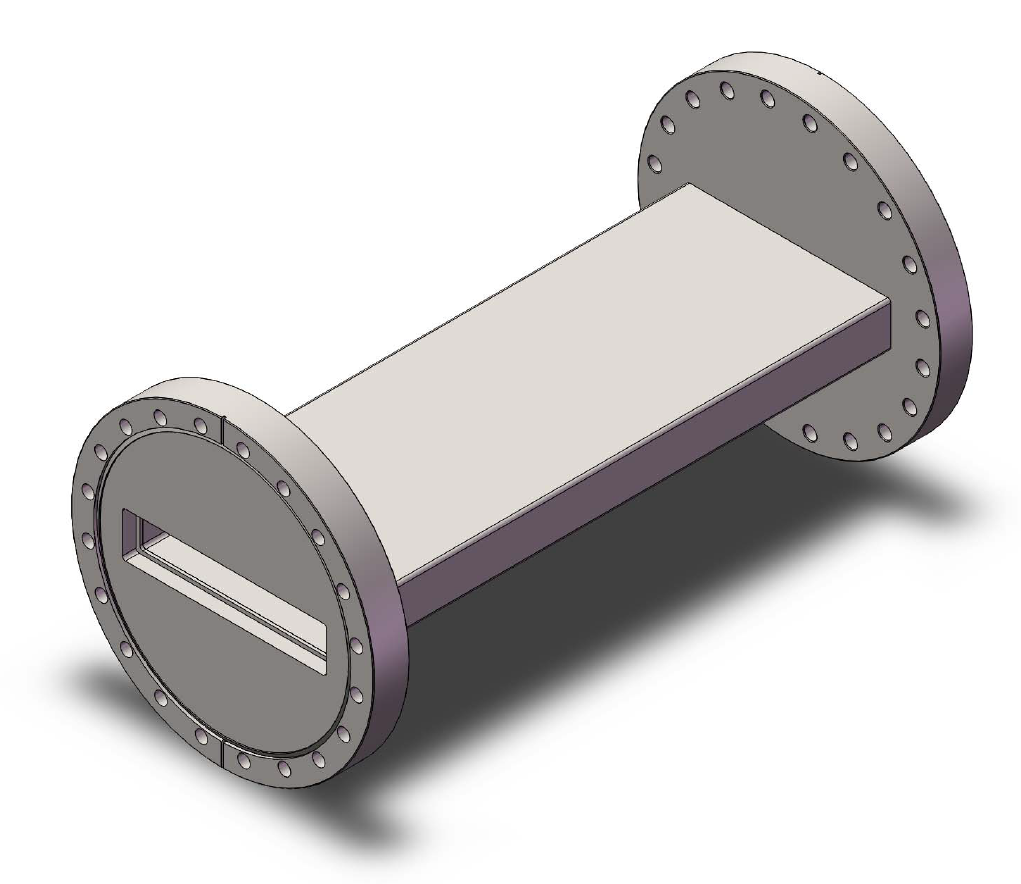 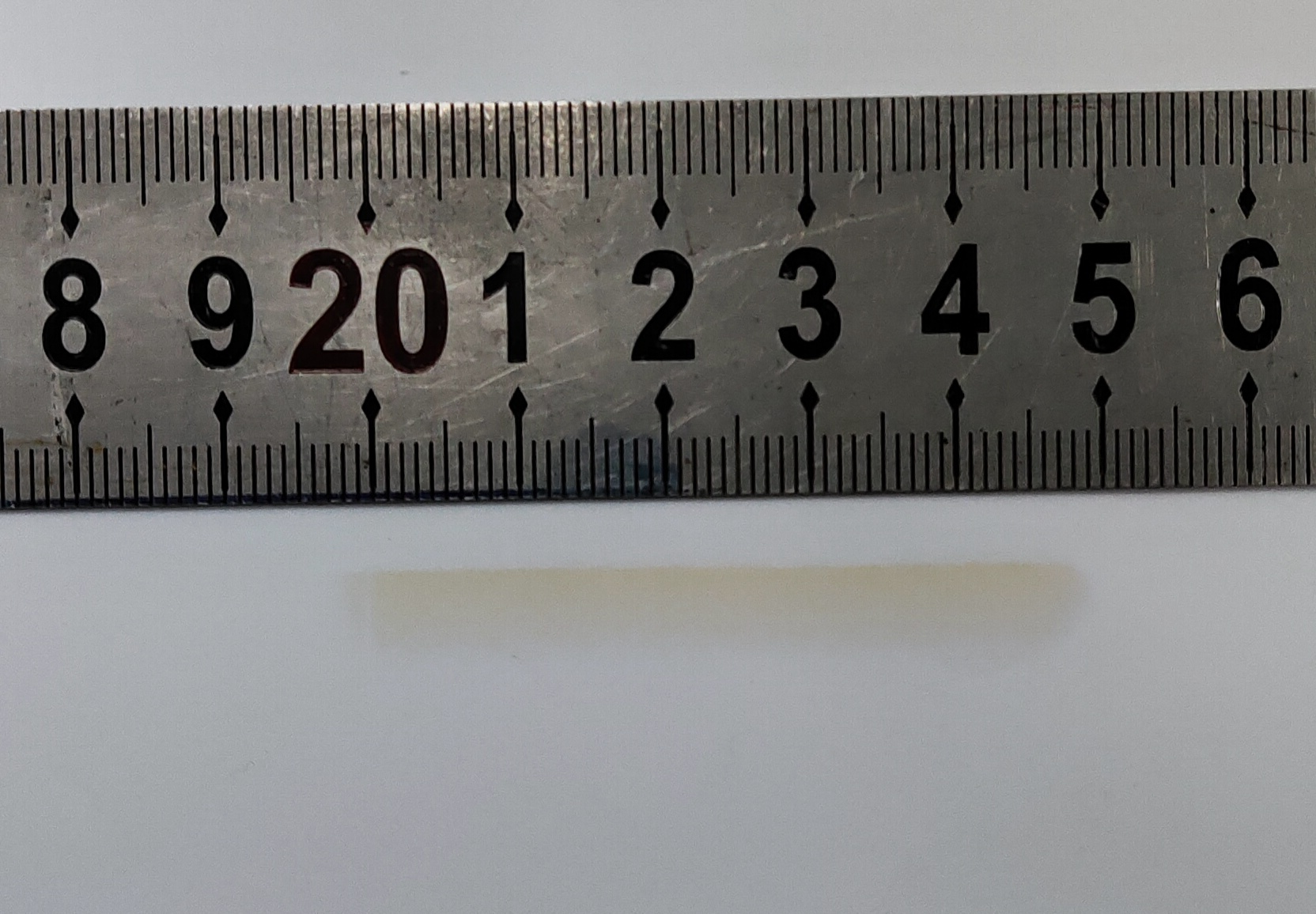 10
Potential of using 1B3b station for detector test beam
1B3a was used for XRD spectrum (material structure study)
1B3b is now borrowed temporarily   
Test beam potential study  (last week)
Accelerator colleague will use 1B3b for next 1~2 months for vacuum study （插入件在X辐照下放气实验） 
Has potential to build test beam facility for longer term at 1B3b
Use CEPC vertex detector chips to build beam telescope 
Build a magnetic to sperate X ray from electron beams, also measure the momentum of electrons
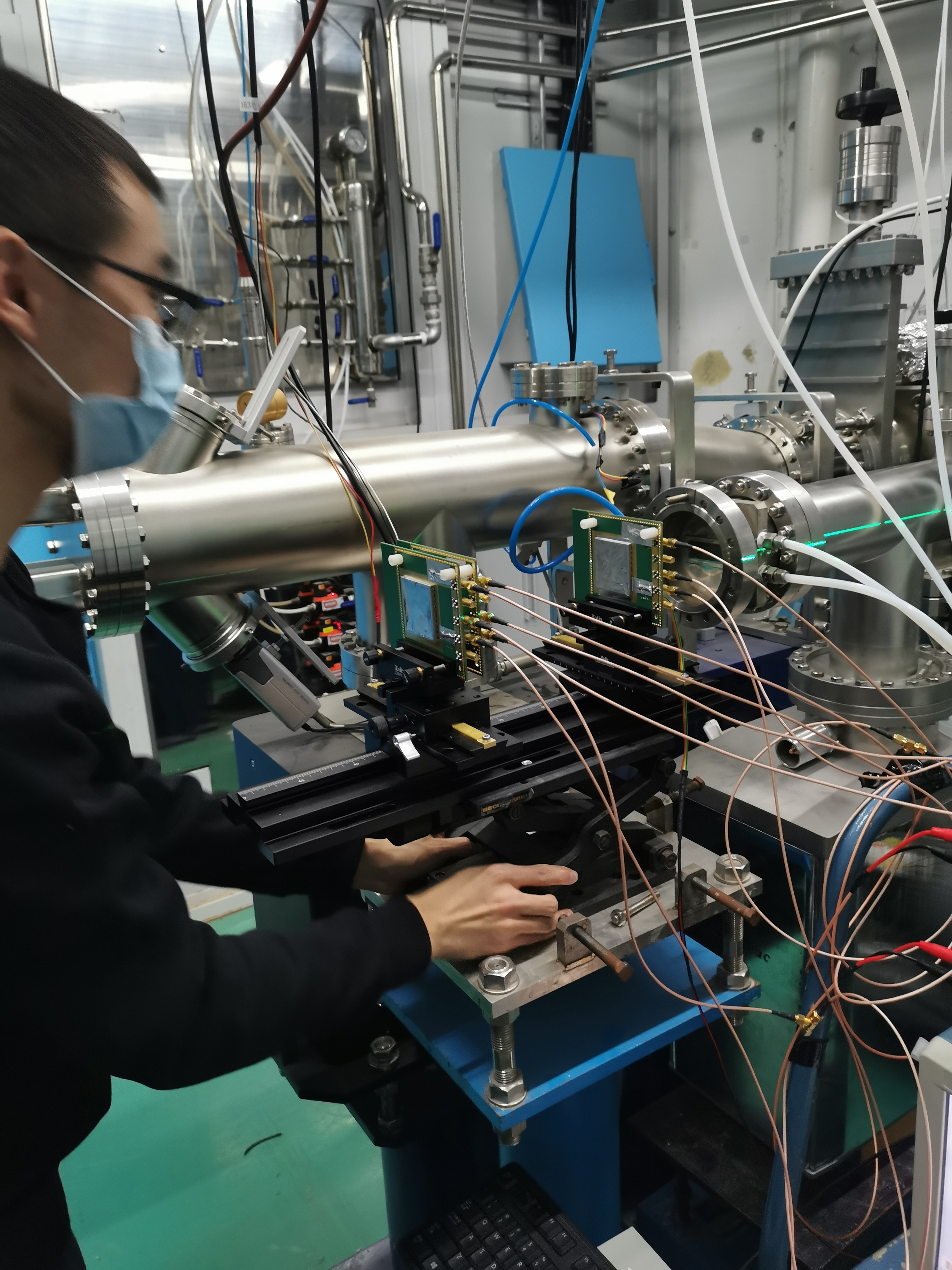 1B3b
1B3a
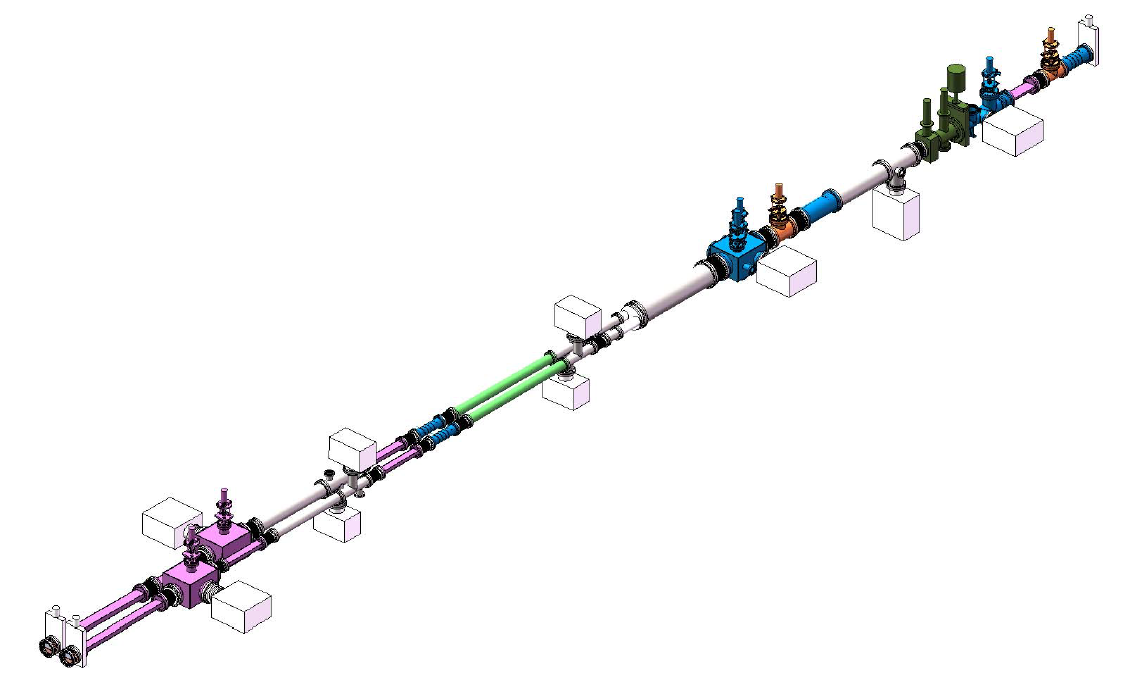 1B3a
1B3b
11
Summary
Found MIP-like particles in three BSRF stations (likely to be high energy electrons)

The largest MIP-like event rate is about 50Hz/cm2

BSRF stations has potential to become a good test beam facility
12
Comparisons
13
Coincidence signal at BSFC test beam
IHEP-IME LGAD
Collected charge of Coincidence signal
consistent with MIP signal in beta test
2MIP like signal in large area LGAD
17mm
17mm
Beam
Steel
HPK
HPK
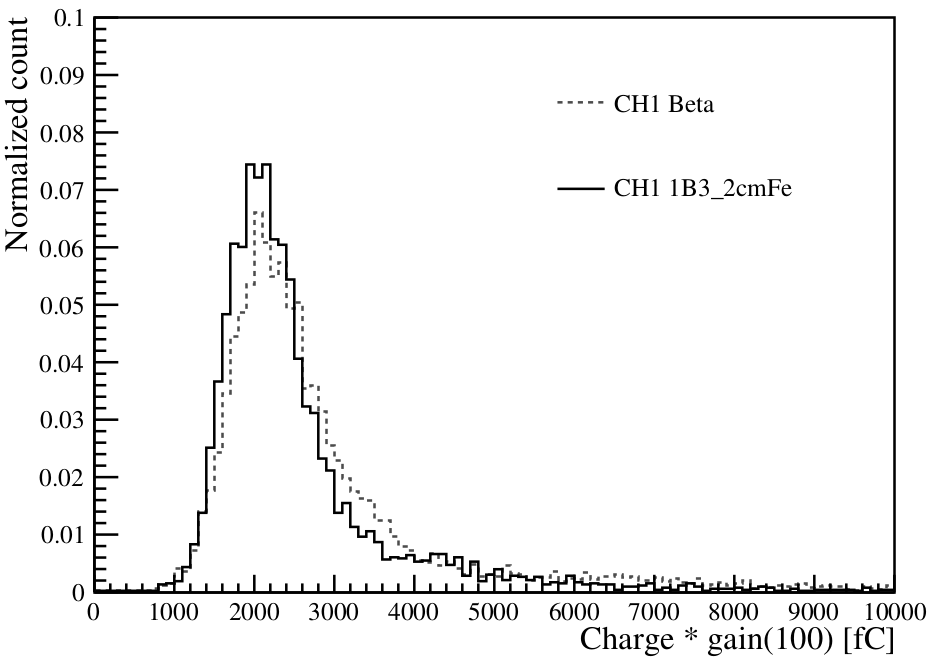 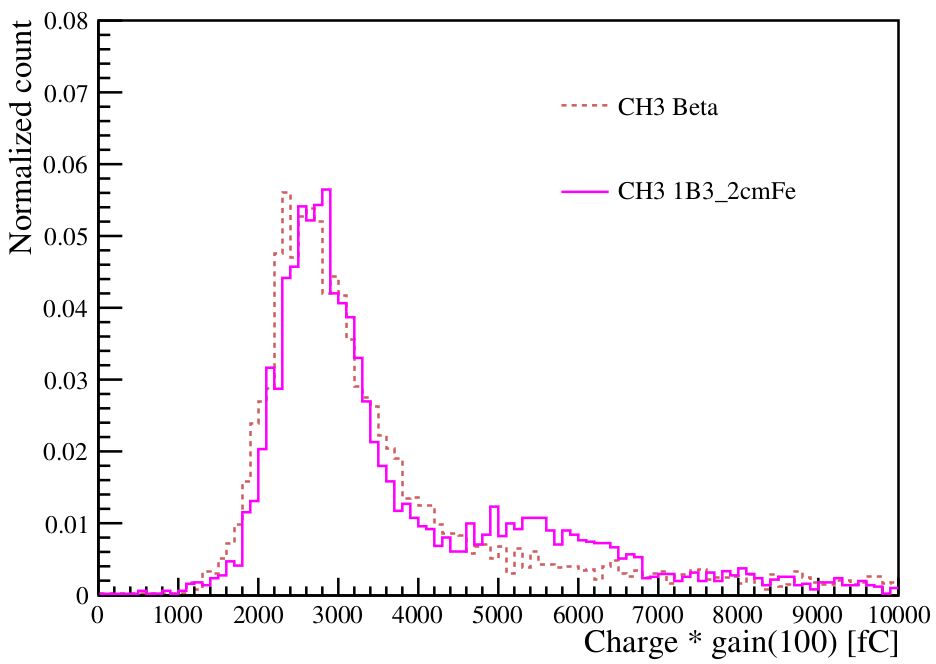 Beta test
Beta test
BSRF
BSRF
IHEP-IME 2*2 LGAD
HPK  5*5 LGAD
2 MIP ?
14
Non-Coincidence signal at BSFC test beam
Collected charge of non-Coincidence
First peak is similar to 6keV X ray
The origin of the second peak is unknow, it disappeared after putting more Steel
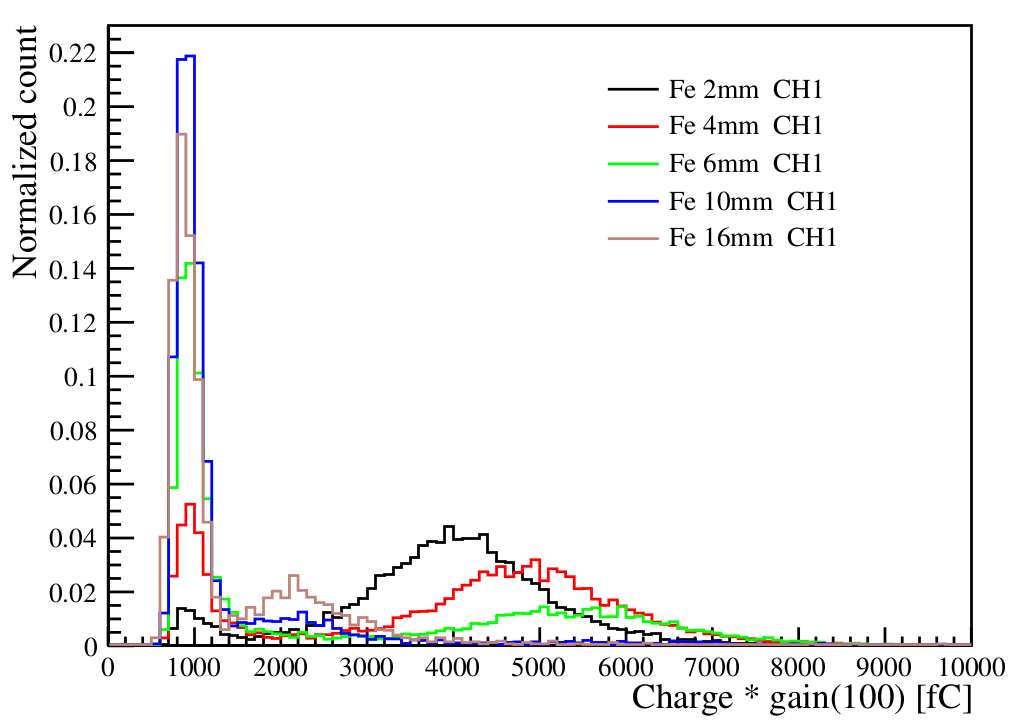 IHEP-IME LGAD
Similar to 
6keV X ray
17mm
17mm
Beam
Steel
HPK
HPK
IHEP-IME 2*2 LGAD
15
DESY test beam facility
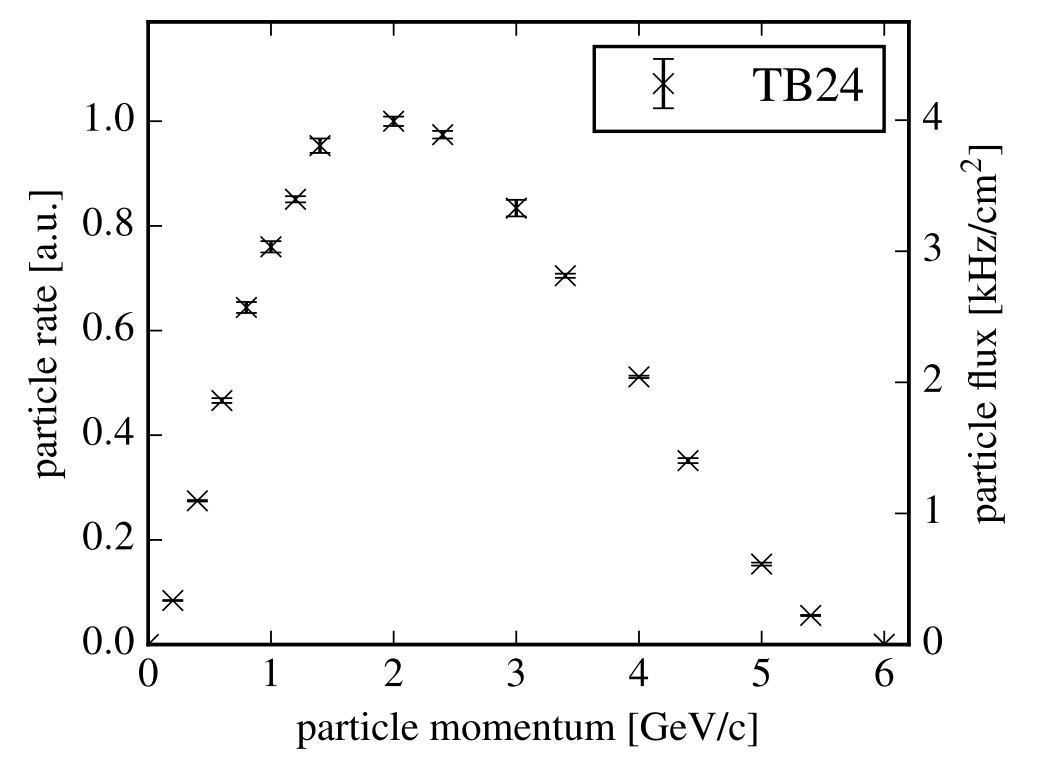 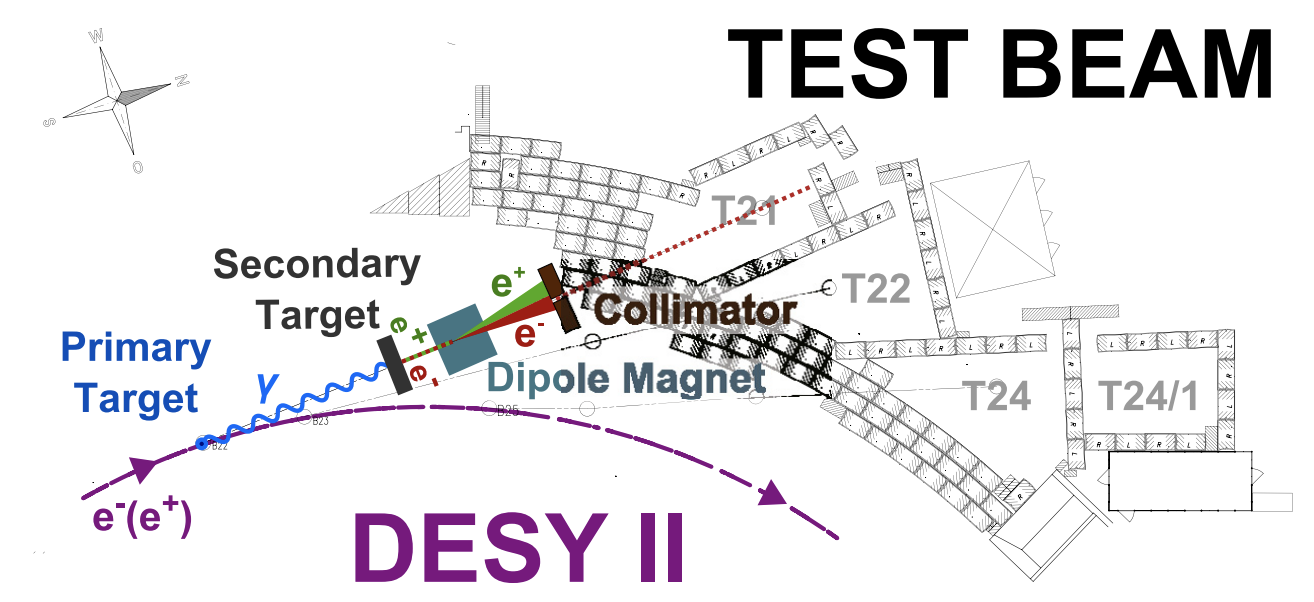 16
IHEP Hall 10
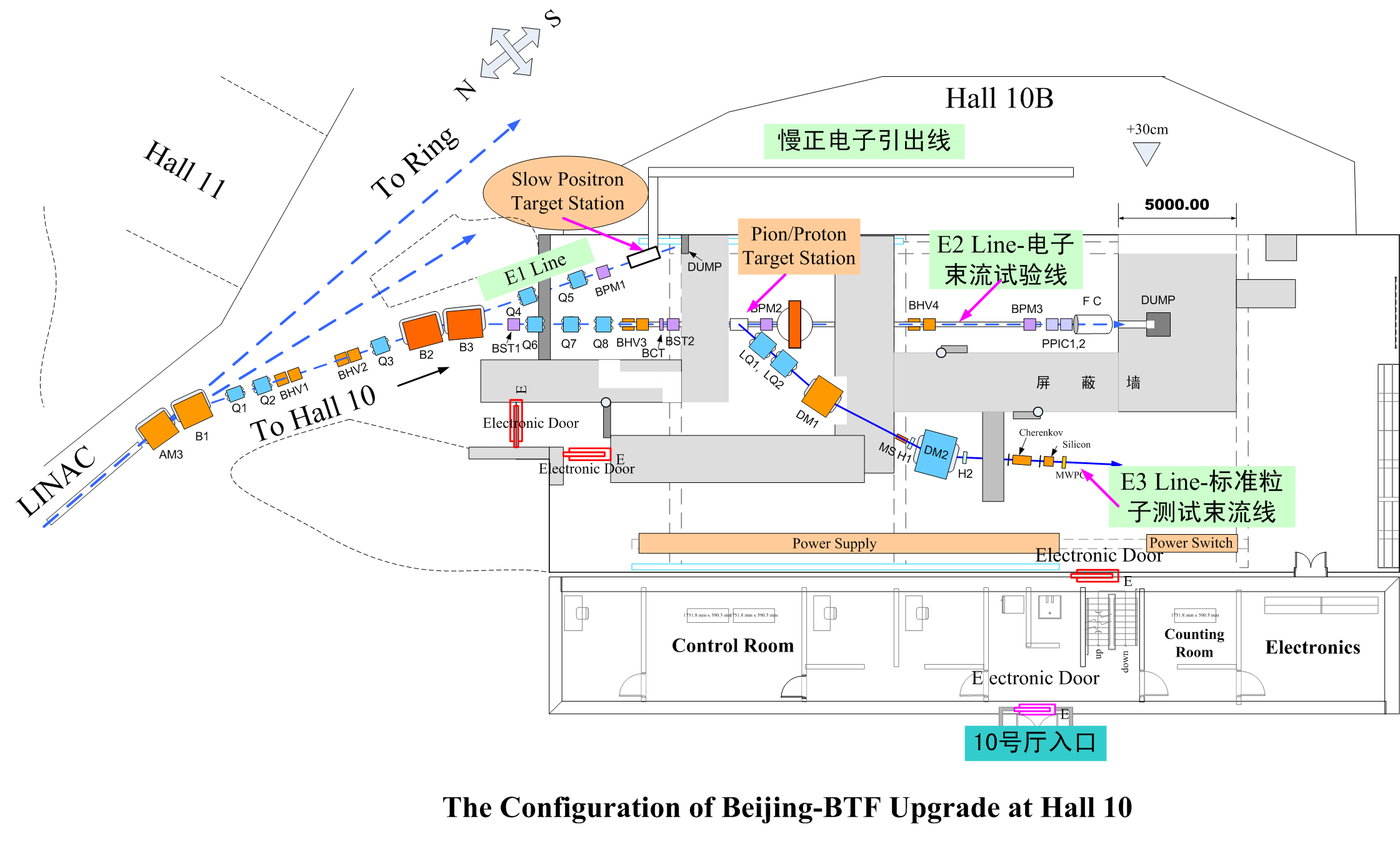 17
CEPC timing detector : R & D status
IHEP and Beijing Normal U. developed IHEP-NDL LGAD sensors 
 Can reach 25 pico-second(ps) , similar performance compared to HPK sensors
IHEP and Institute of micro-electronics (IME) developed IHEP-IME sensors
 IHEP team (Mei Zhao …) designed, IME fabricated
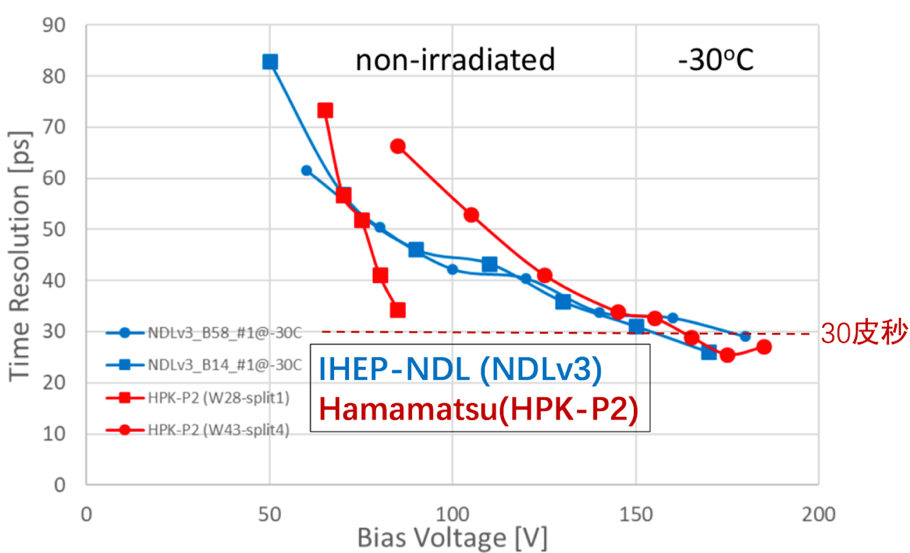 Timing resolution in beta test
IHEP-IME sensors
8 inch wafer
IHEP-NDL sensor
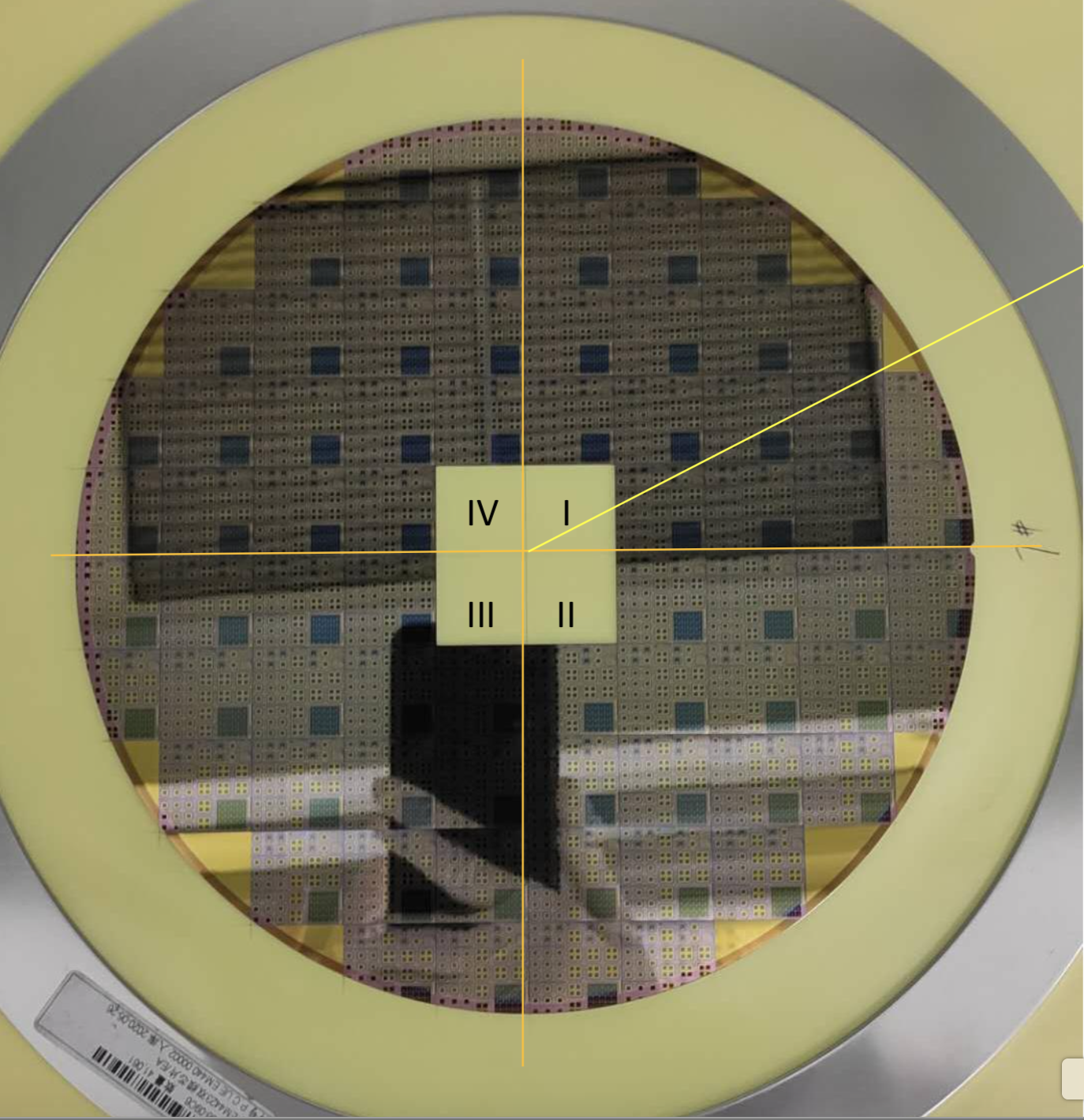 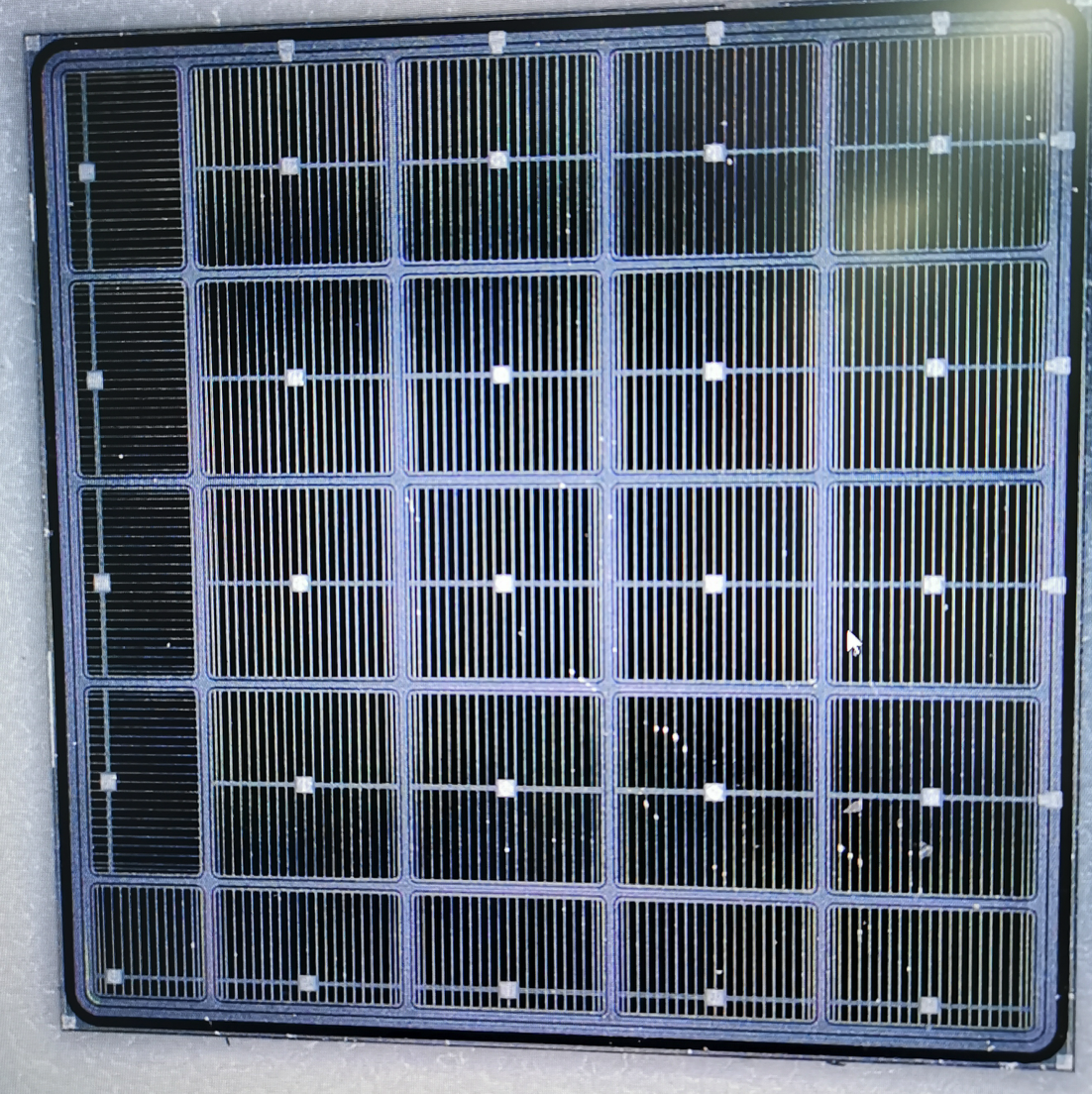 18
CEPC timing detector :IHEP Test beam 2020
Timing detector team (3 postdocs and 4 students) participate IHEP test beam
 Tuning the beam, taking shifts, commissioning the detectors 
Postdoc: Bo Liu, Yunyun Fan, Xuan Yang
Students:  Mengzhao Li, Shuqi Li, Han Cui, Chengjun Yu
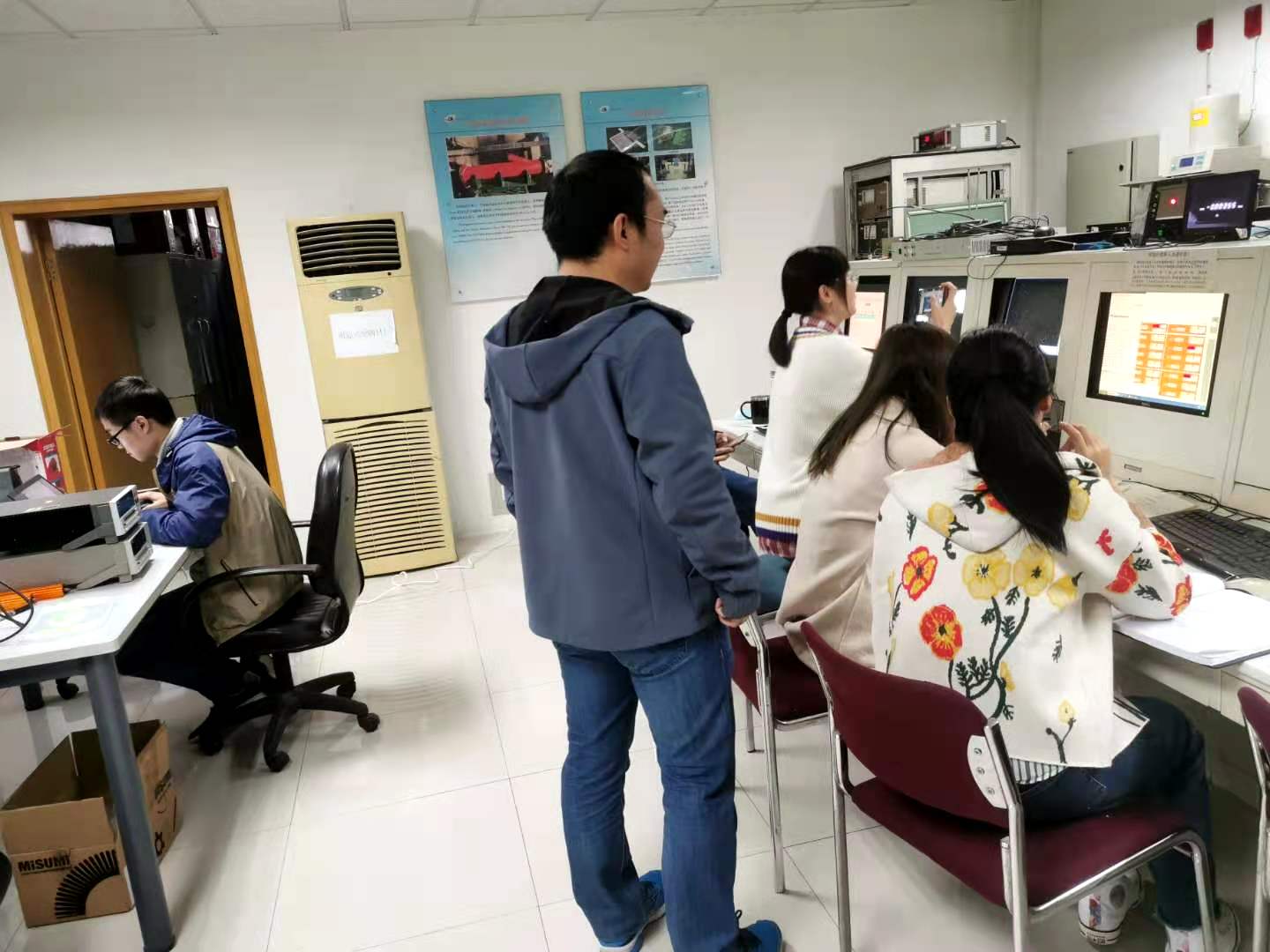 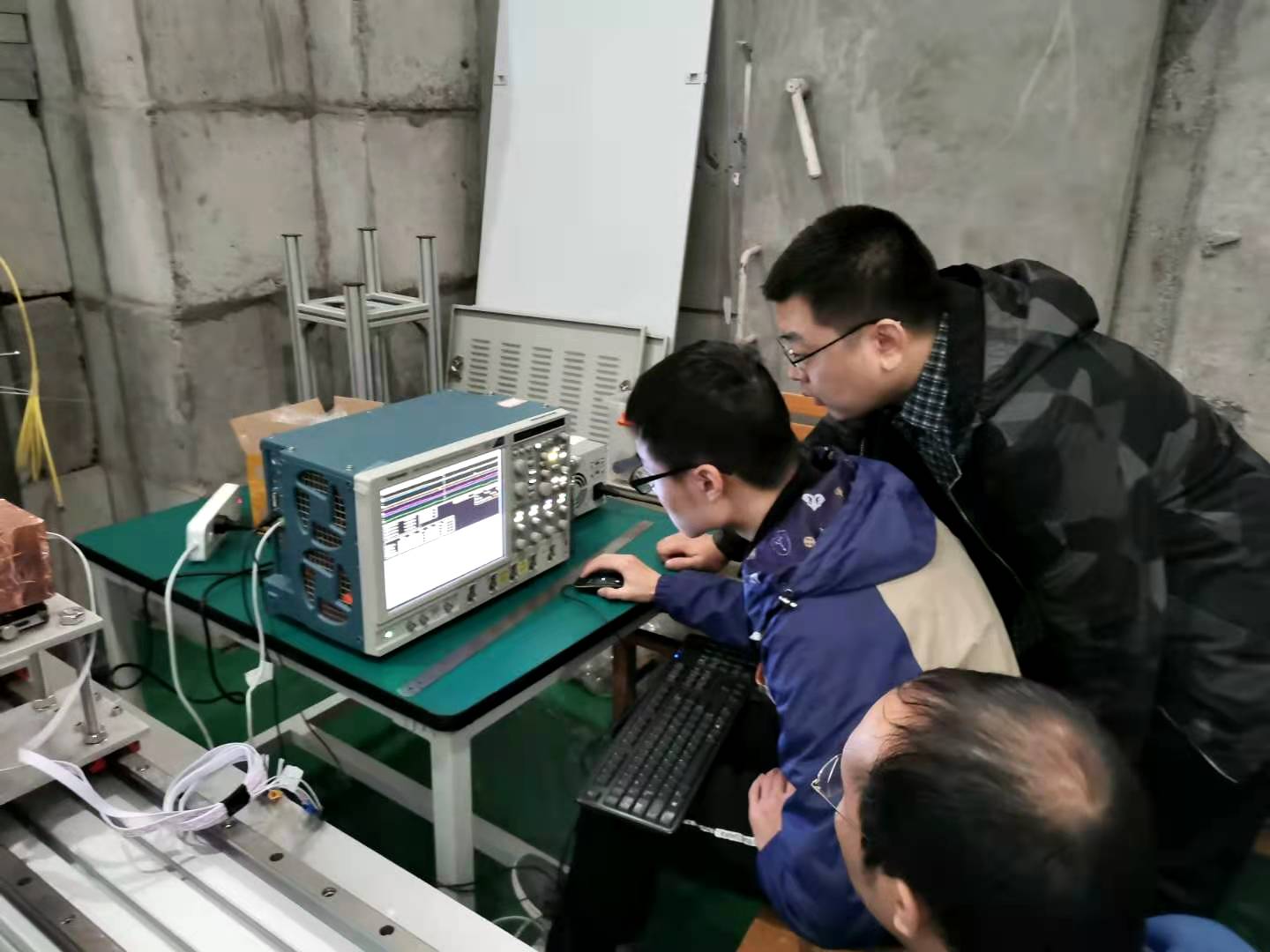 19
Outlook: Testbeam with ATLAS HGTD module
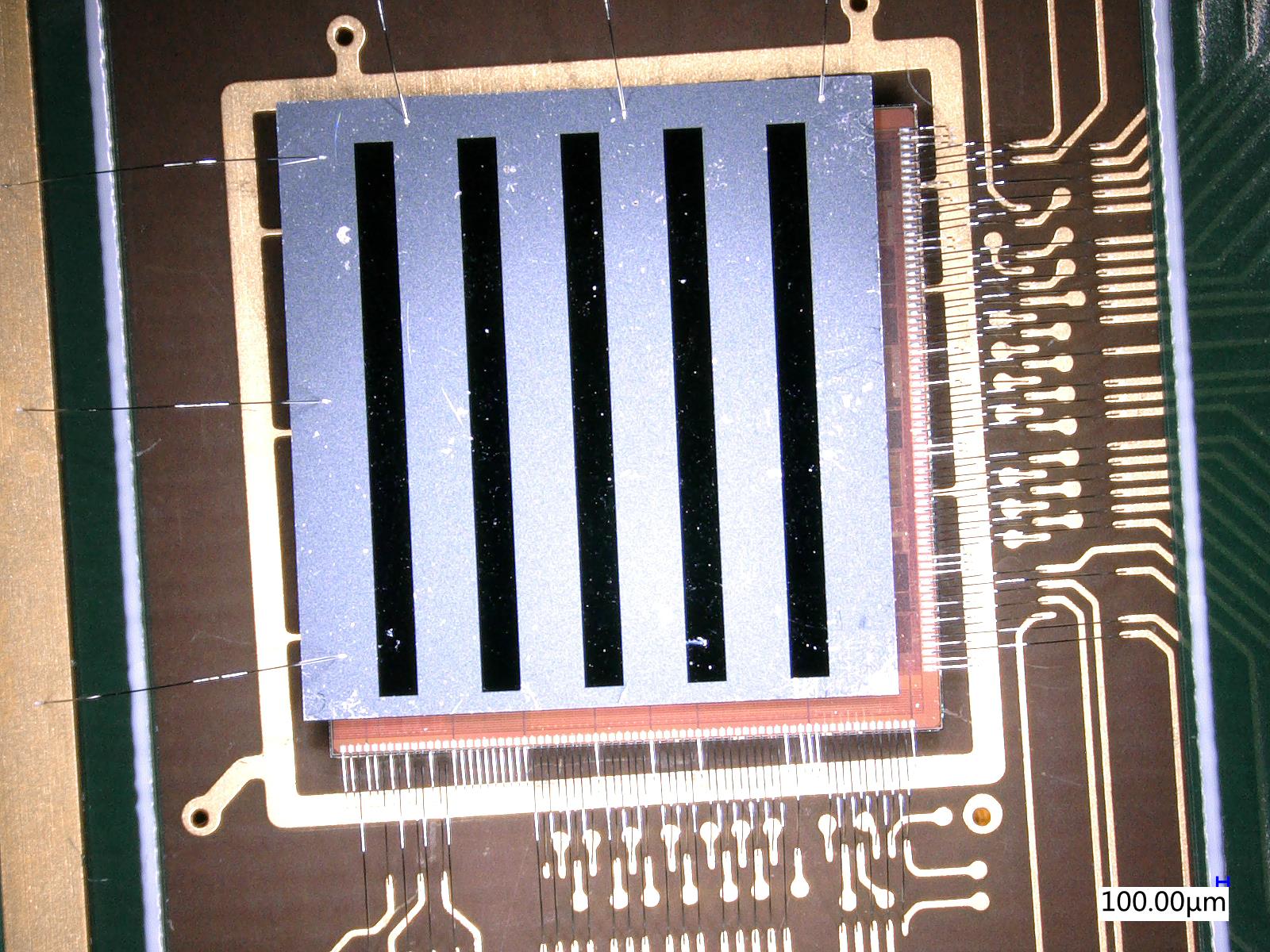 Time resolution: 45ps 
Position resolution: ~1mm
Area : 6.5mm*6.5mm  --> (2cm*4cm)
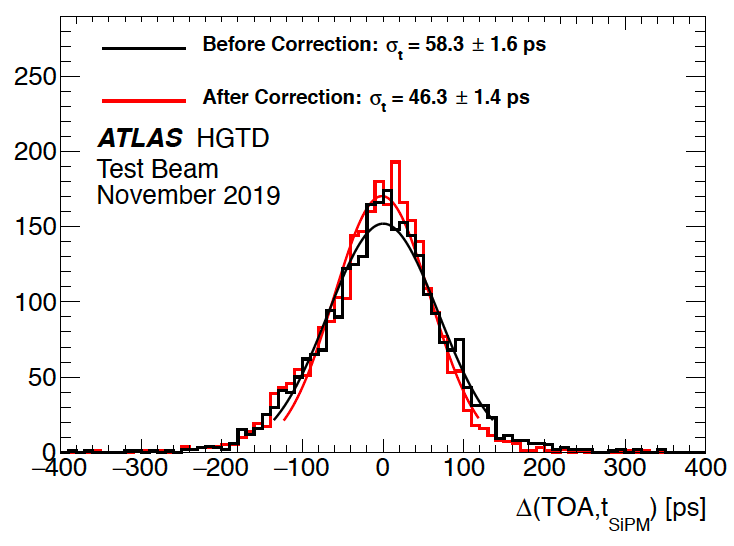 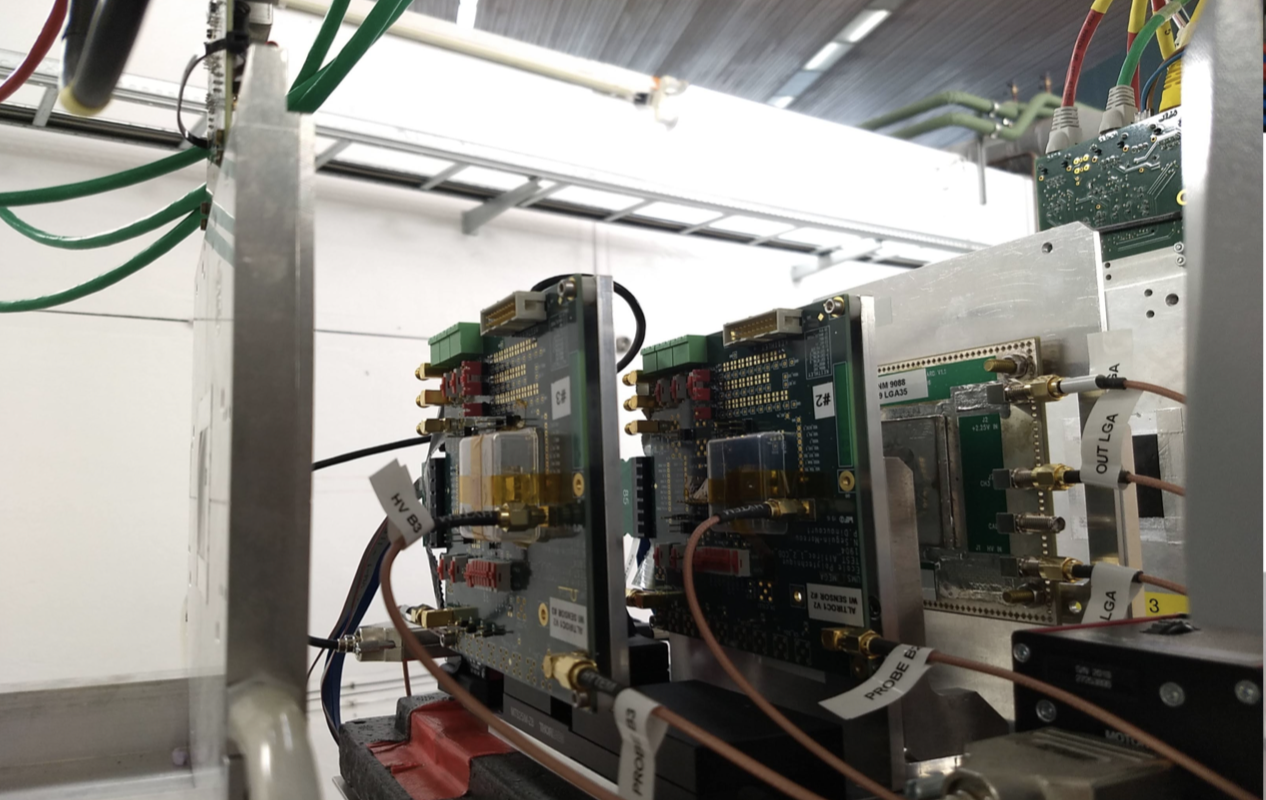 20
Detector signal at BSFC testbeam
Collected charge in non-coincidence signal is consistent with ~10keV X ray signals 
Collected charge in coincidence signal events is consistent with MIP signal in beta test
Found two-MIP like signal in HPK LGAD in BSRF beam tests
Two MIP particles hitting one LGAD detector at the same time ?
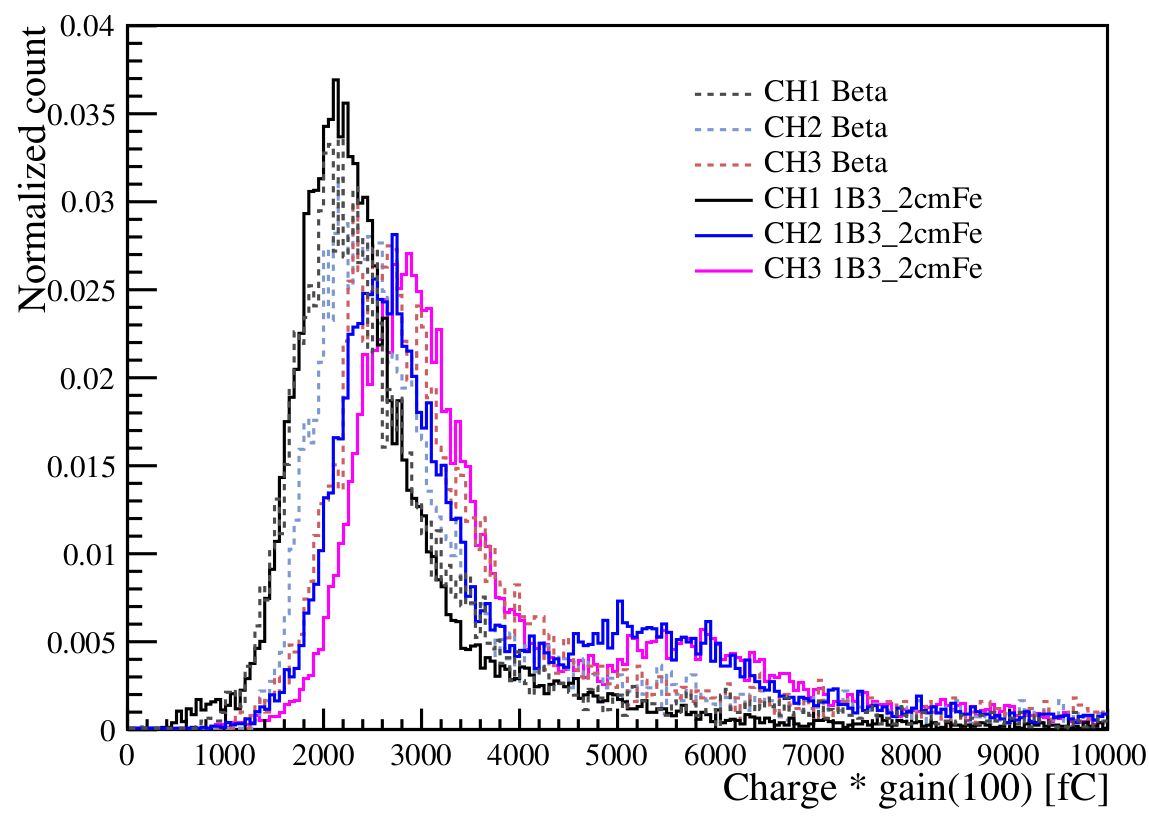 Beta 
tests
BSRF
tests
2 MIP
21